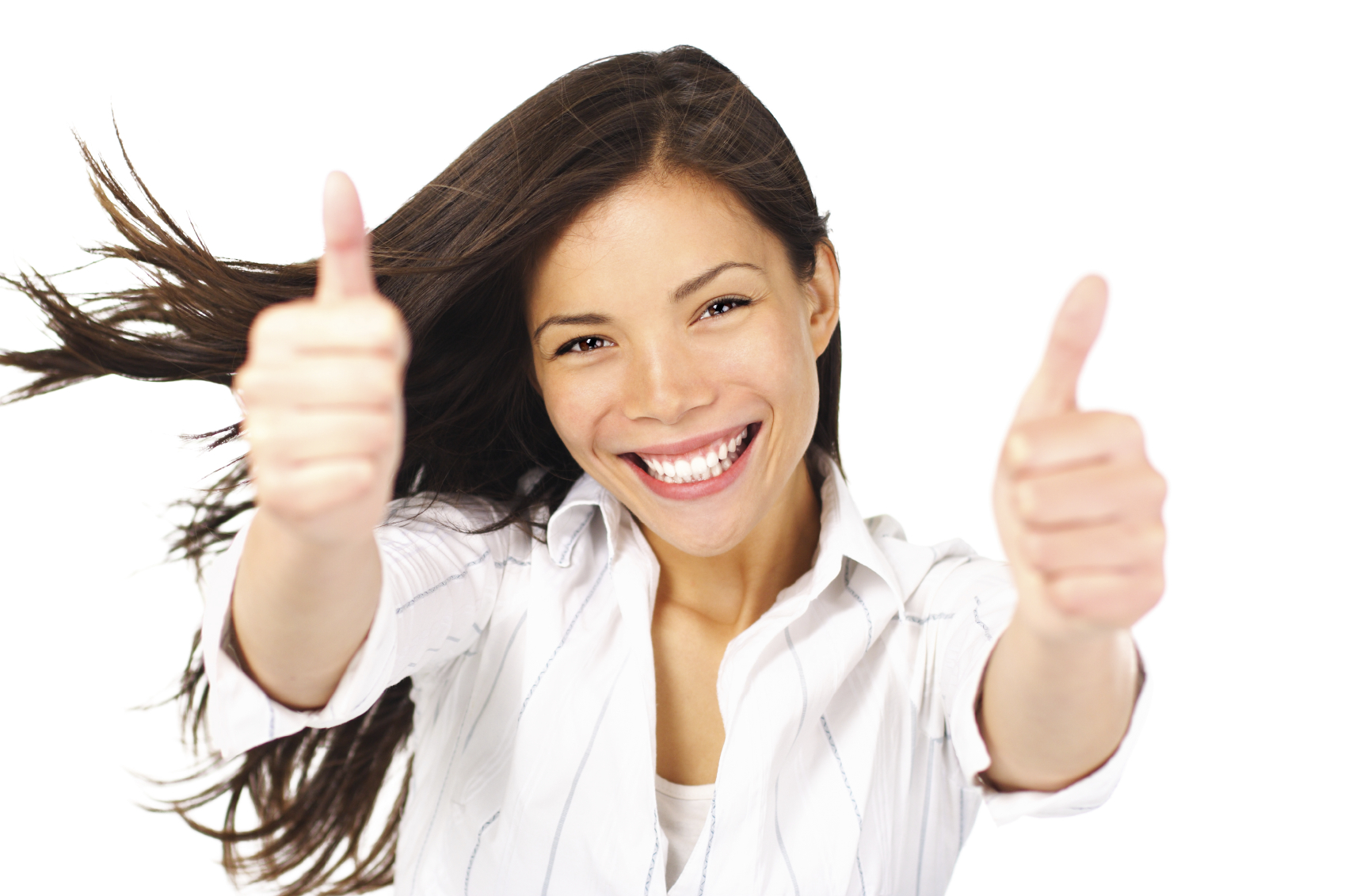 The new life!
Colossians 3:1-4
Becoming a Christian is the beginning of a new life!
Richard Thetford												          www.thetfordcountry.com
The reality of the new life
Christians have been“raised with Christ”
Baptism is a representation of the death, burial, andresurrection of Christ
Colossians 2:12-13
Romans 6:3-4
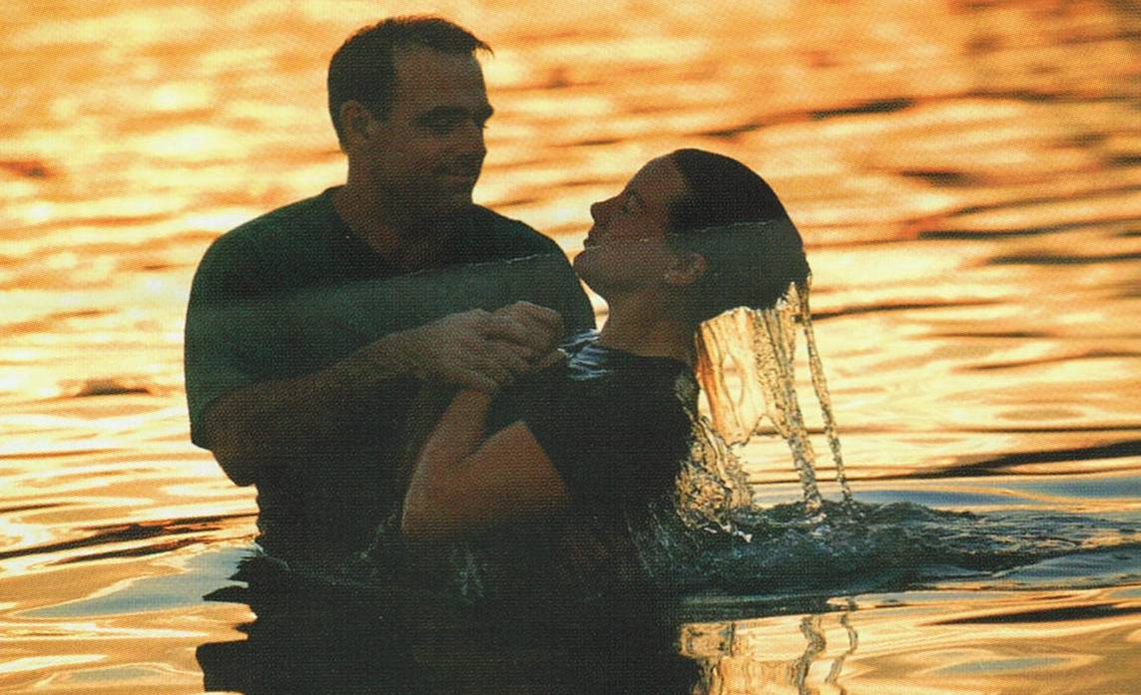 Richard Thetford												          www.thetfordcountry.com
The reality of the new life
Those baptized into Christ enjoy a “newness of life”
2 Corinthians 5:17
Ephesians 2:1, 5-6
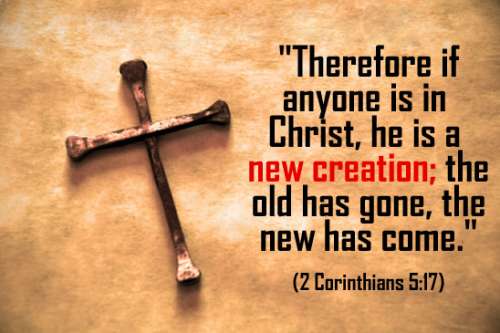 Richard Thetford												          www.thetfordcountry.com
The responsibilities of the new life
We have new goals
Colossians 3:1
Matthew 6:33
Romans 2:6-7
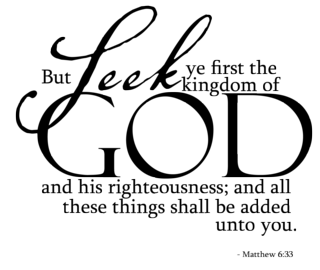 Richard Thetford											    	          www.thetfordcountry.com
The responsibilities of the new life
We have new thoughts
Colossians 3:2
Matthew 6:19-21
2 Corinthians 4:17-18
Philippians 4:8
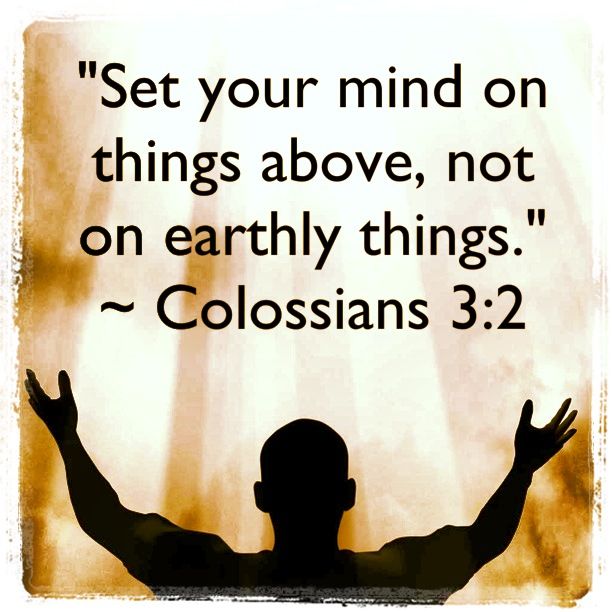 Richard Thetford												          www.thetfordcountry.com
The responsibilities of the new life
We have new habits
The Christian is to get rid of things (3:5-9)
The Christian is to obtain things (3:12)
The Christian is to conduct themselves properly (3:13-16)
Richard Thetford												          www.thetfordcountry.com
The responsibilities of the new life
The new authority is to be respected
Colossians 3:17
1 Peter 3:15
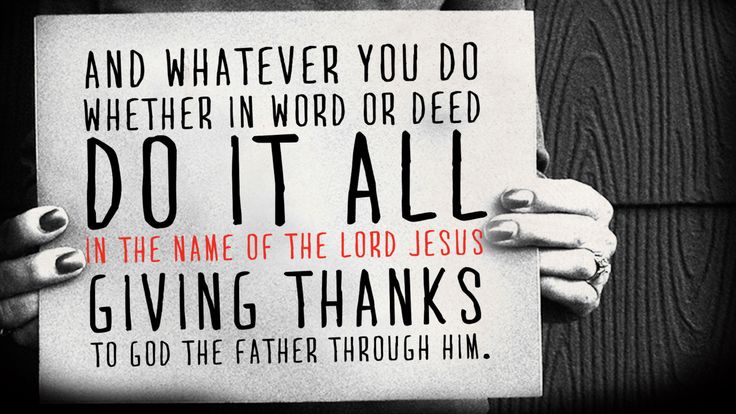 Richard Thetford												          www.thetfordcountry.com
Reasons for the new life
Because we possess a new hope
Colossians 3:3-4
Colossians 2:12
1 Peter 5:4
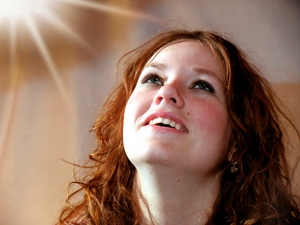 Richard Thetford												          www.thetfordcountry.com
Reasons for the new life
Hope of eternal life affects our life here
1 Peter 1:3, 8; 1 John 2:28; 1 Peter 1:13-15; 1 John 3:2-3; 1 Peter 1:17; 2 Peter 1:10-11; Colossians 3:5-6; 1 Peter 1:18-19; Philippians 3:18-21
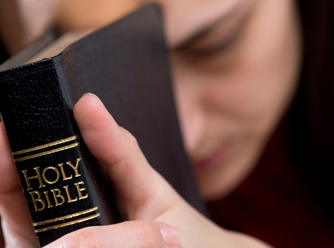 Richard Thetford												          www.thetfordcountry.com
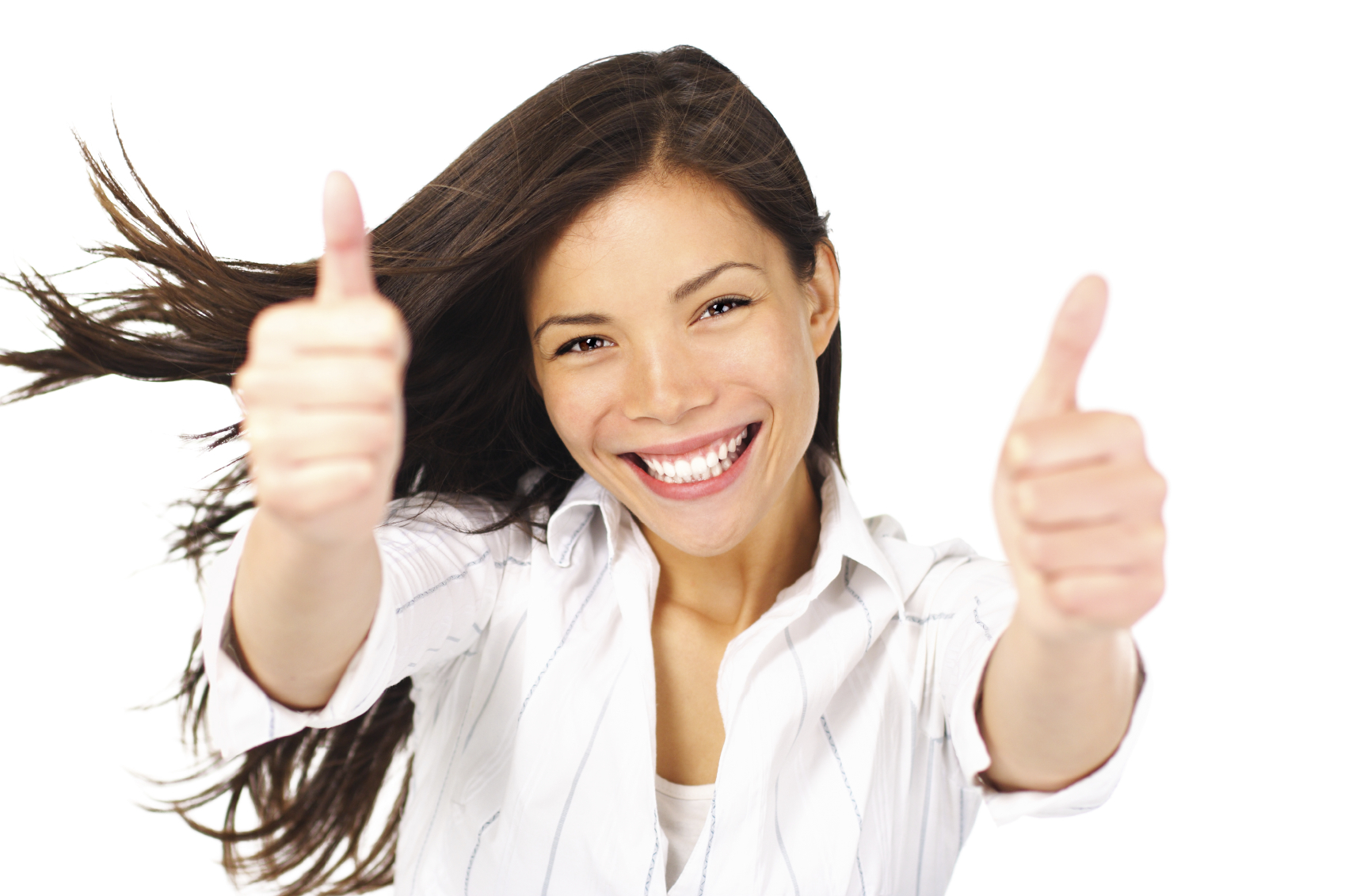 The new life!
Conclusion
The hope of eternal life means that the Christian must daily “put off” the old man and “put on” the new!
Live like people who have the hope of heaven!
Richard Thetford												          www.thetfordcountry.com